Serious Case Reviews
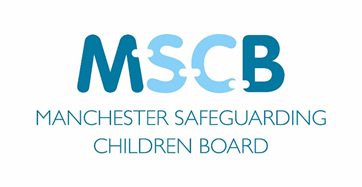 http://www.manchestersafeguardingboards.co.uk/                                  1 November 2017
When do Serious Case Reviews take place?
Regulation 5 of the Local Safeguarding Children Boards Regulations 2006 sets out the requirement for LSCBs to undertake reviews of serious cases in specified circumstances. Regulation 5(1)(e) and (2) set out an LSCB’s function in relation to serious case reviews, namely: 
5(1)(e) undertaking reviews of serious cases and advising the authority and their Board partners on lessons to be learned. 
(2) For the purposes of paragraph (1) (e) a serious case is one where: (a) abuse or neglect of a child is known or suspected; and 
(b) either - (i) the child has died; or (ii) the child has been seriously harmed and there is cause for concern as to the way in which the authority, their Board partners or other                               relevant persons have worked together to safeguard the child.
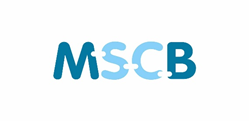 Purpose of a Serious Case Review is to:
Establish what lessons are to be learnt about the way in which professionals and organisations work together to safeguard children.
Identify what needs to happen to improve multi-agency practice and working together and in what timescales.
Improve multi-agency working to better safeguard and promote the welfare of children.

A Serious Case Review is NOT…

An enquiry into how a child died or was seriously harmed. 

To apportion blame by identifying which agency or individual professionals were culpable.
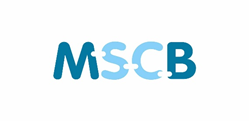 Serious Harm definition:
“Seriously harmed” in the context of paragraph 18 below and regulation 5(2)(b)(ii) above includes, but is not limited to, cases where the child has sustained, as a result of abuse or neglect, any or all of the following: 

a potentially life-threatening injury;
serious and/or likely long-term impairment of physical or mental health or physical, intellectual, emotional, social or behavioural development. 

This definition is not exhaustive. In addition, even if a child recovers, this does not mean that serious harm cannot have occurred. LSCBs should ensure that their considerations on whether serious harm has occurred are informed by available research evidence.
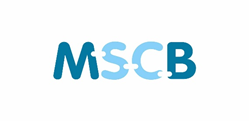 Serious Case Review commissioning:
A referral is received by the MSCB
Partner agencies are asked for additional information, highlighting key events where the agency was involved with the child/family
The SCR subgroup uses this information to make the decision as to whether the serious case review criteria are met
SCR subgroup makes a recommendation for type of review, time-frame of review, key lines of enquiry, agencies to be involved
The Independent Safeguarding Board Chair makes the decision as to whether the SCR is appropriate and should go ahead.
An Independent Reviewer is commissioned and Terms of Reference are agreed
A panel representing involved agencies is drawn together - they have responsibility for representing their own agency; ensuring any early learning is acted upon; providing local contextual information and appropriate challenge to the Independent Reviewer.
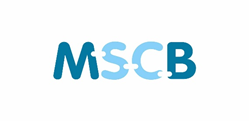 Emerging themes:
Seeing and hearing the child

Disguised compliance

Rule of optimism

Lack of professional curiosity

Multi-agency working and information sharing

Use of Escalation policy
Seeing and hearing the child …
Disclosures of abuse by children, whether made directly or indirectly through their behaviour, must always be given the highest priority and fully investigated.

Never too young to tell and be heard…..

Children should be spoken to alone and away from their carers.

Not taking account of information that is held by other professionals ‘listening to adults who speak on behalf of the child’.

Avoiding the over-reliance on self-reporting ‘Serious case reviews identify the need to maintain a focus on the child throughout any work being undertaken and avoid a tendency to lose balance and focus more on the needs of the parents/carers’.

Remember - abusive adults will seek to distract from seeing and hearing the child.
Thinking the…
Reviews into child deaths and/or children who had suffered serious harm highlighted how professionals in Manchester were too trusting of abusive parents.  

Some abusive parents will tell you what they think you want to hear!!

Disguised Compliance
…Unthinkable
‘Rule of Optimism’....
The rule of optimism can prevent us from seeing what is really going on. This has meant that we are likely to give parents and carers too many chances, which has had an adverse outcome for children. This has lead to several areas of practice concern:

Believing that what we are seeing is progress
Filtering out or minimising areas of concern;
Anticipating that the ‘plan’ will work with little evidence to suggest it 
would;
Believing that “one more try” and thing will get better;
Focusing only on strengths and ignoring what is not working and the 
risks that arise from that; 
Forming overly positive interpretations of what is going on.
Be Professionally Curious!
Professional curiosity is the capacity and communication skill to explore and understand what is happening within a family rather than making assumptions or accepting things at face value. 
https://www.youtube.com/watch?v=1juU2B6cD_Q 
‘Not taking things on face value’ Inquiring interrogative questioning wondering 
CURIOUS ’avoiding fixed ideas’  ? Triangulating information Interested 
WHAT IF?
Making use of the Escalation Procedures…
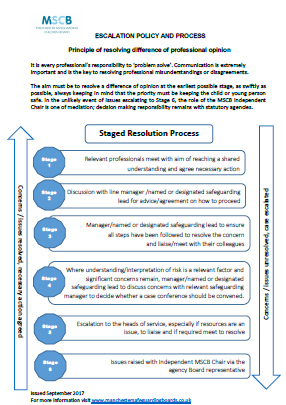 The principle of resolving differences of professional opinion by communication and discussion at the earliest opportunity
MSCB website page : Escalating a concern – advice for practitioners https://www.manchestersafeguardingboards.co.uk/resource/escalation-policy/ 
An escalation flowchart is also available from the same page
The Greater Manchester Safeguarding Partnership (GMSP) Escalation Policy can be found here: greatermanchesterscb.proceduresonline.com